সবাইকে জানাই লাল গোলাপের শুভেচ্ছা
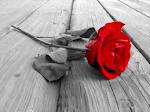 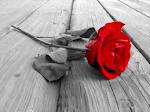 উপস্থাপনায়
কাকন চন্দ্র মন্ডল
সহকারি শিক্ষক (কম্পিউটার),
রাজঘাট জাফরপুর মাধ্যমিক বালিকা বিদ্যালয়,
নওয়াপাড়া,অভয়নগর,যশোর।
Mob:- 01911 810766,  01718 749127.
Email:-kakonict@gmail.com
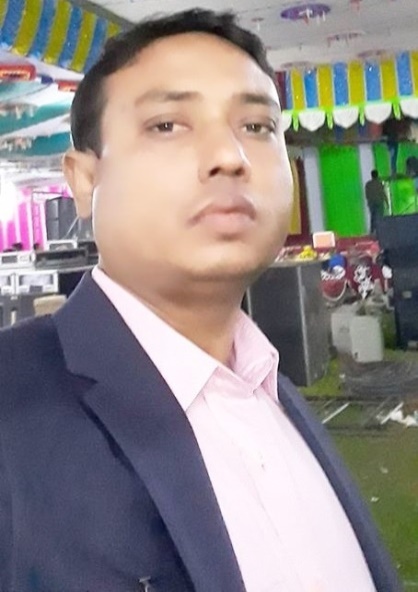 পাঠ পরিচিতিঃ
বিষয়ঃ তথ্য ও যোগাযোগ প্রযুক্তি
শ্রেণিঃ      ষষ্ঠ
অধ্যায়ঃ       দ্বিতীয়
পাঠঃ        ৩
ইনপুট ডিভাইস
এই পাঠ শেষে শিক্ষার্থীরা-ক) কম্পিউটারের বিভিন্ন ইনপুট ডিভাইস সম্পর্কে বলতে পারবে।খ) বিভিন্ন ধরনের ক্যামেরার নাম বলতে পারবে।গ) বিভিন্ন  ইনপুট ডিভাইসের ব্যবহার সম্পর্কে বলতে পারবে।
পাঠ ঘোষনাঃ
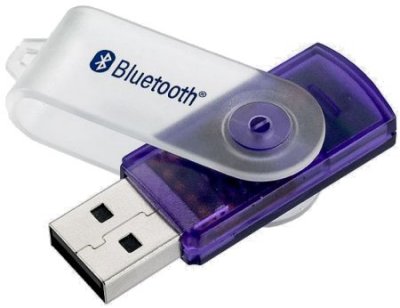 পেন ড্রাইভ
এটা কীসের ছবি?
কী-বোর্ড
এটা কীসের ছবি ?
ক্যামেরা
এটা কিসের ছবি?
মাউস
উপস্থাপন
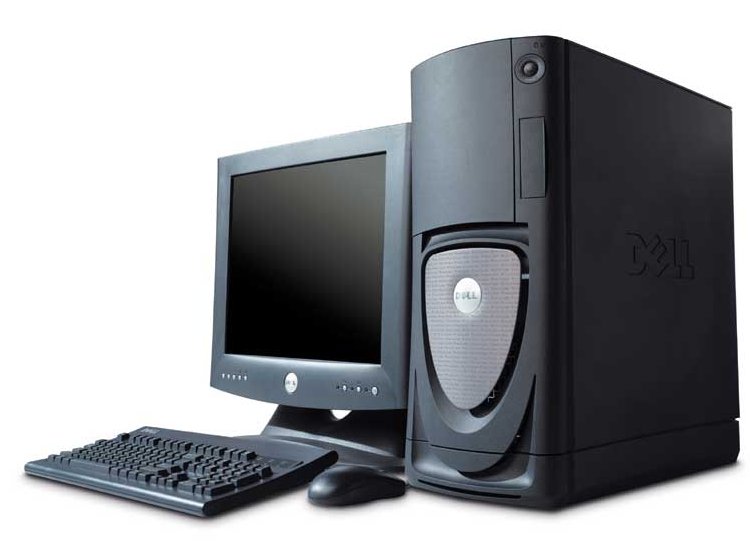 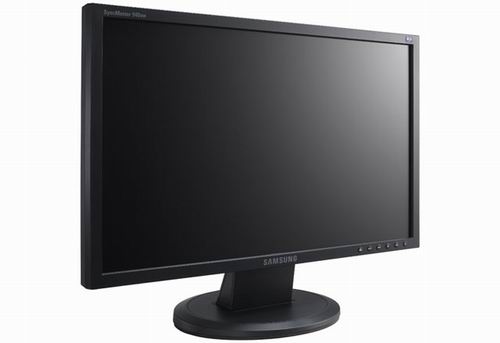 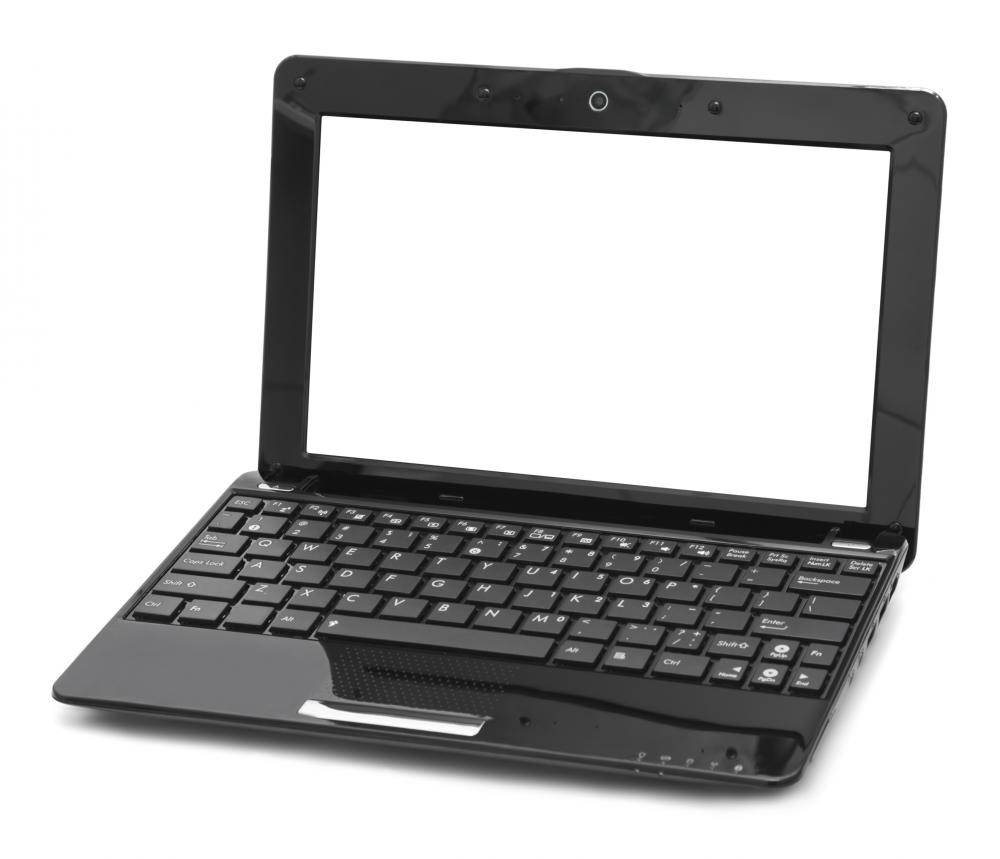 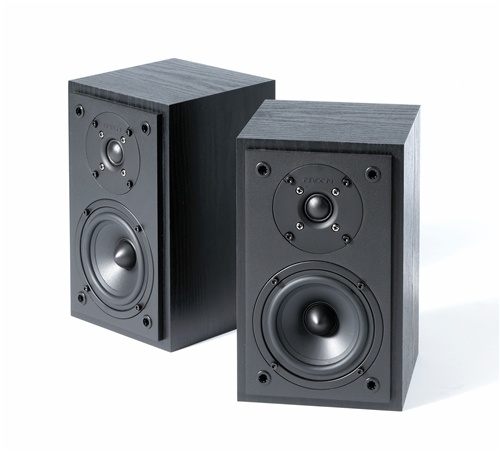 তোমরা বলতে পার এগুলো কিসের ছবি?
তোমরা আরো কিছু ছবি দেখ
Ram
ওয়েভ ক্যামেরা
একটি প্রিন্টার
দলীয় কাজ
ক-দল
খ-দল
Computer কি?
কী ভাবে ইনপুট যন্ত্রগুলো কাজ করে।
Computer এর ইনপুট  ডিভাইস কী ?
কয়েকটি ইনপুট যন্ত্রের নাম লিখ।
মূল্যায়ন
কী-বোর্ড কোন ধরনের ডিভাইস ?
ক্যামেরা কত ধরনের হতে পারে ?
মাউসের কয়টি বাটন আছে ?
বাড়ীর কাজ
কম্পিউটার ব্যবহারের বিভিন্ন ক্ষেত্র গুলো বর্ননা কর।
ধন্যবাদ
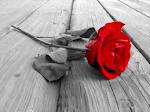 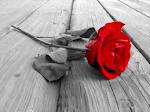